MATEMATIKA
6- sinf
MAVZU: RATSIONAL SONLAR HAQIDA TUSHUNCHA. RATSIONAL SONLAR USTIDA BAJARILADIGAN AMALLAR XOSSALARI
RATSIONAL SONLAR HAQIDA TUSHUNCHA
Masalan,
MISOL
sonlar ratsional sonmi?
Bu sonlarning hammasi ratsional son
RATSIONAL SONLAR  USTIDA AMALLAR
MISOLLAR
1
2
5
7
1
4
3
3
AMALLAR XOSSALARI
a, b va c – ixtiyoriy ratsional sonlar bo‘lsin
1- xossa
a + b = b + a
a + (b + c) = (a + b) + c
2- xossa
a + 0 =  a
3- xossa
a + (-a) =  0
4- xossa
a ∙ (b ∙ c) = (a ∙ b) ∙ c
a ∙ b = b ∙ a
AMALLAR XOSSALARI
5- xossa
a ∙ 1 =  1 ∙ a = a
a ∙ 0 =  0 ∙ a = 0
6- xossa
7- xossa
(a +b)∙ c =  a ∙ c + b ∙ c
8- xossa
a ∙ b = 0 ,   a =0, b =0
9- xossa
941- masala
Yechish:
942- masala
MUSTAQIL  BAJARISH  UCHUN  TOPSHIRIQLAR:
Darslikning 176- betidagi    
954-, 955-, 956-, 957- masalalarni
yeching.
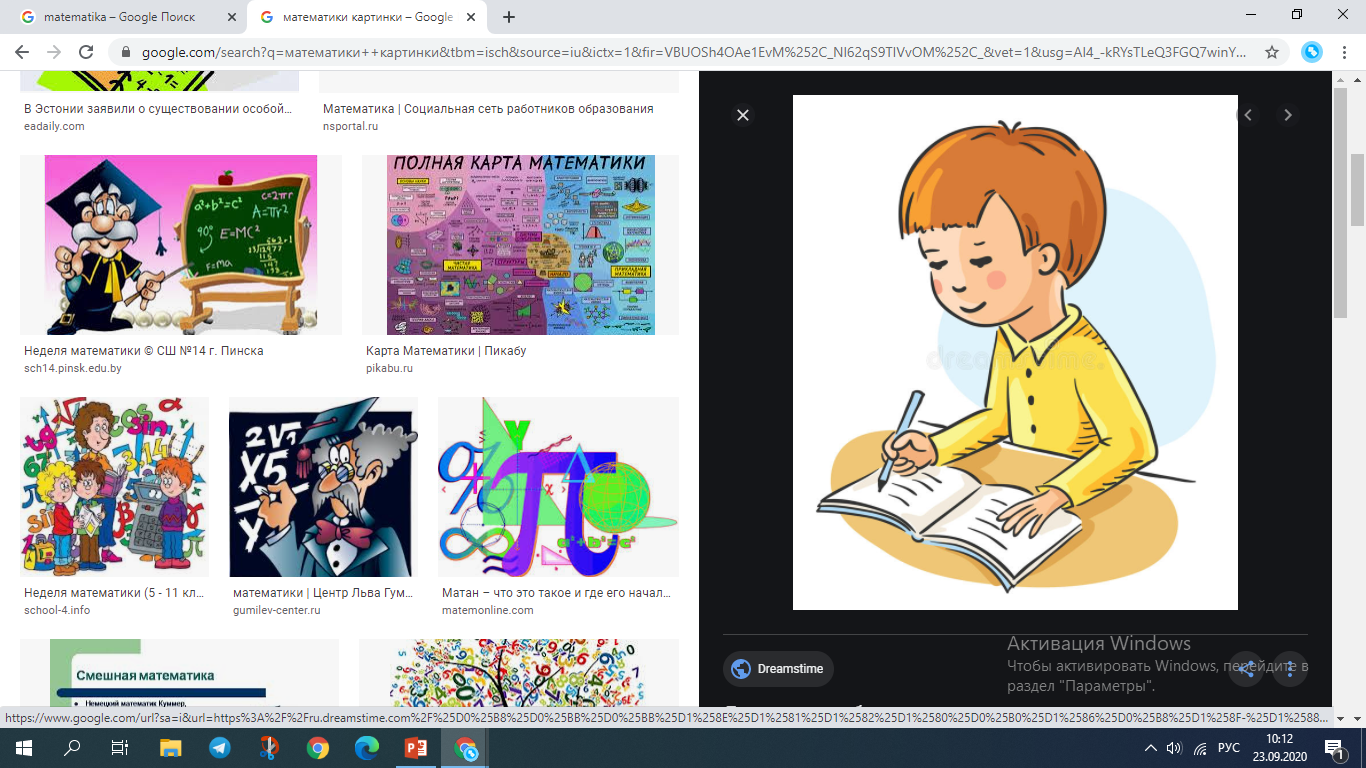